Hucker WJ, Singh JP, Parks K, Armoundas AA
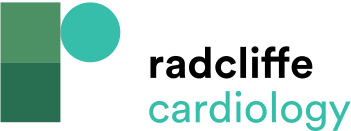 Figure 1: Schematic of Cardiovascular Autonomic Control
Citation: Arrhythmia & Electrophysiology Review 2014;3(1):30-5
https://doi.org/10.15420/aer.2011.3.1.30
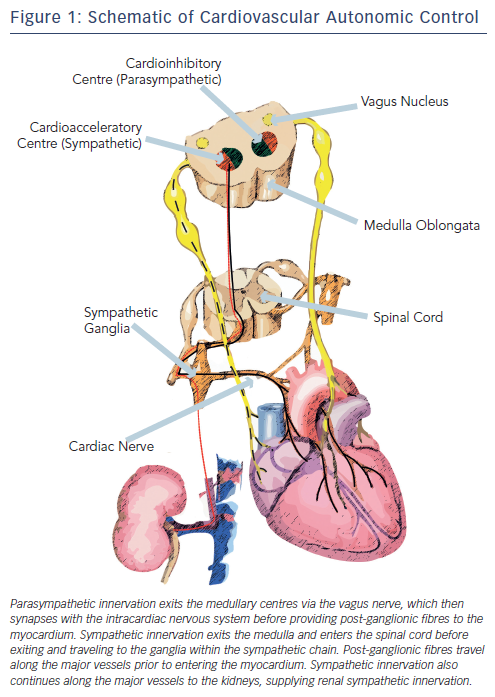